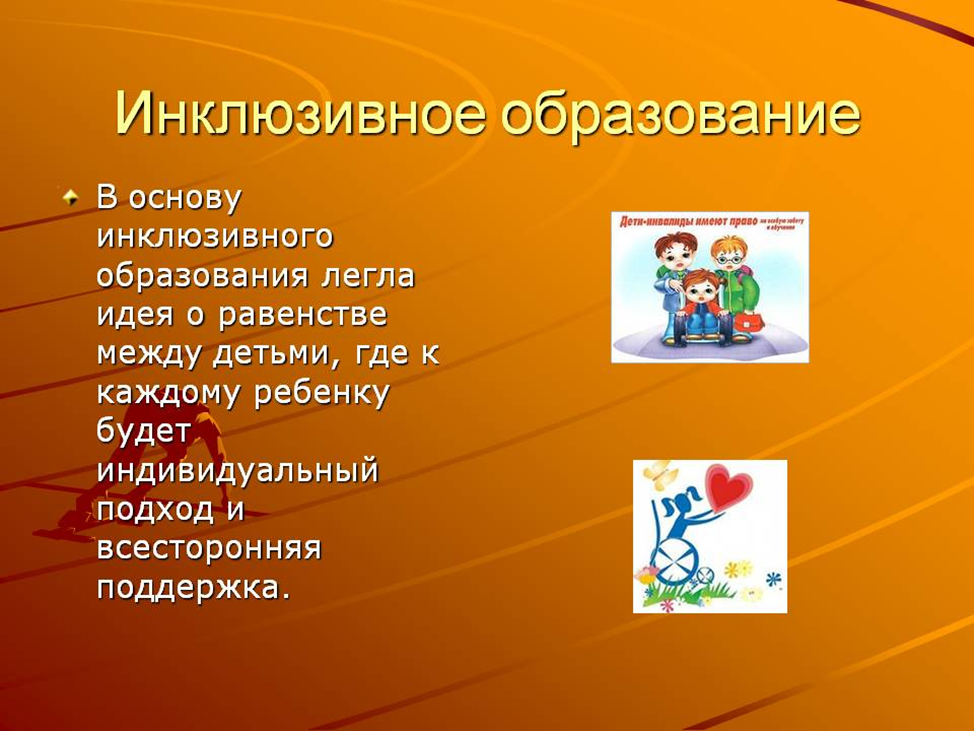 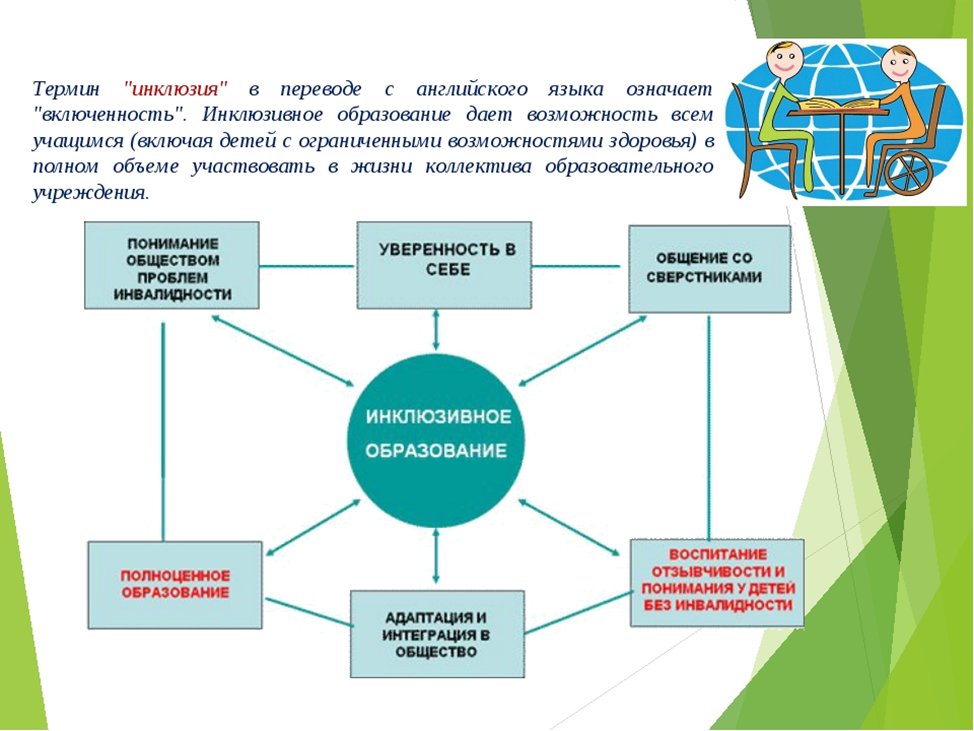 Создание инклюзивного пространства
 для учащихся 
при  изучении русского языка и литературы
Подготовила: Сатубалдина В.С.-учитель русского языка и литературы
Инклюзивное (включающее) образование - это образование при котором все дети, несмотря на свои физические, интеллектуальные и иные особенности, включены в общую систему образования и обучаются в общеобразовательных школах вместе со своими сверстниками.
 Инклюзия означает раскрытие каждого ученика с помощью образовательной программы ,  которая достаточно сложна, но соответствует его способностям.
Инклюзия учитывает потребности, также как  и специальные условия и поддержку, необходимые ученику и учителям для достижения успеха.
Технологии, применяемые  при работе с детьми  ограниченными возможностями здоровья
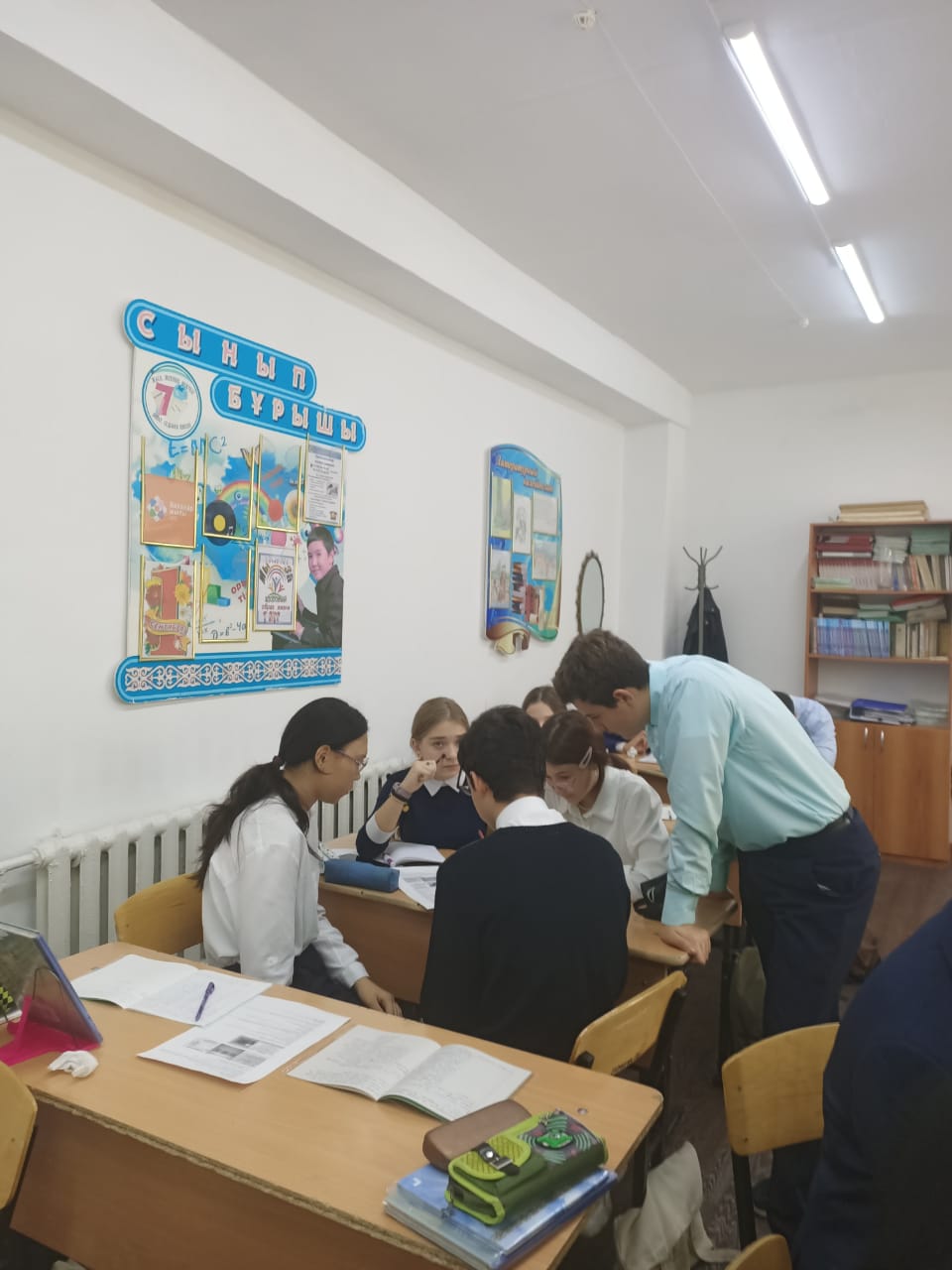 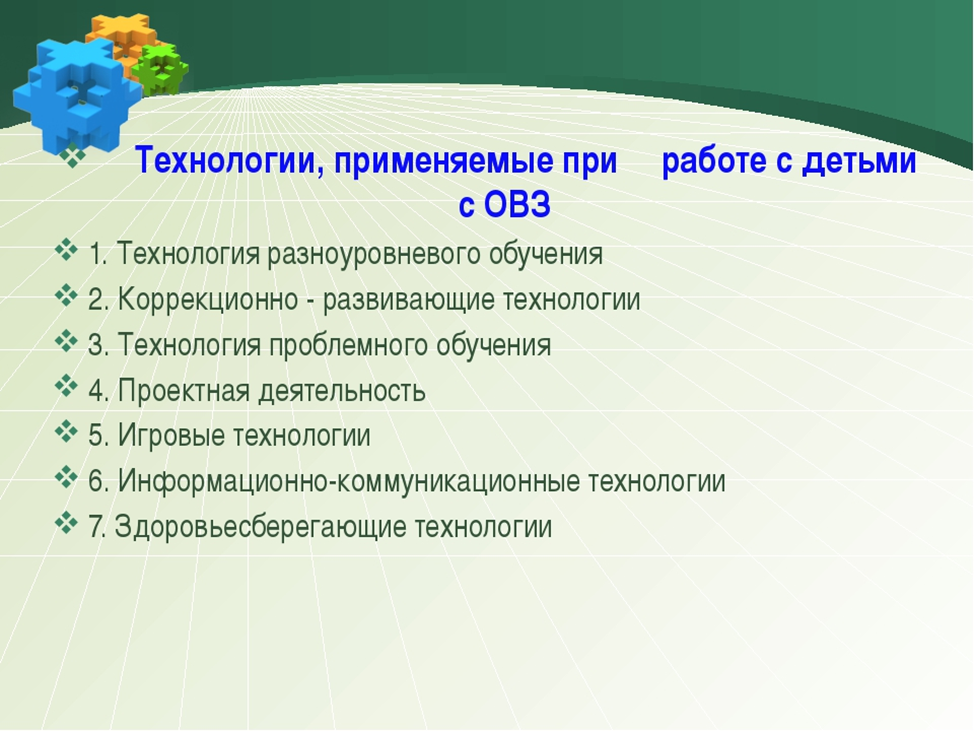 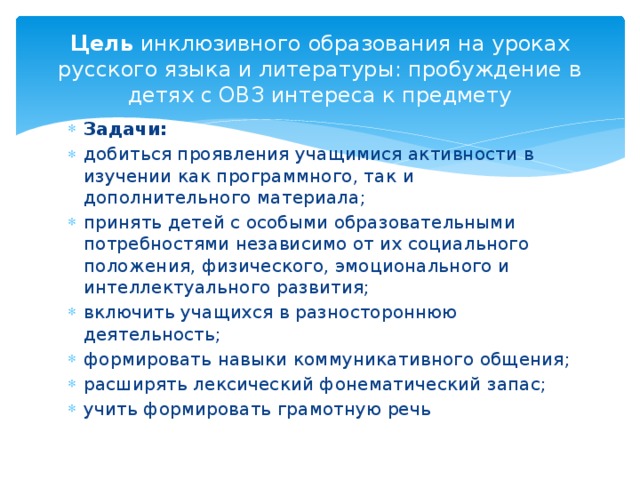 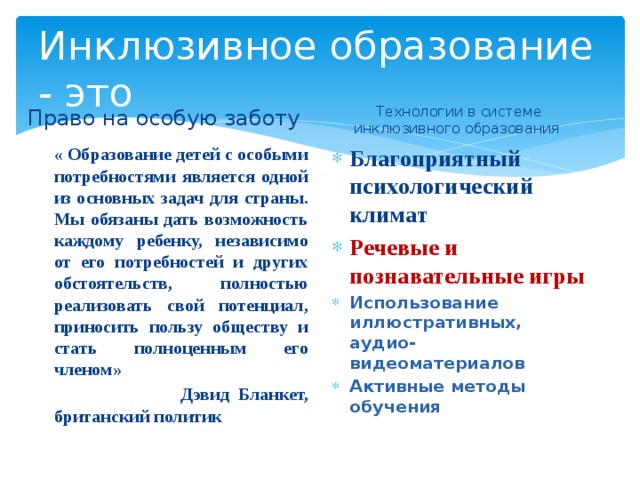 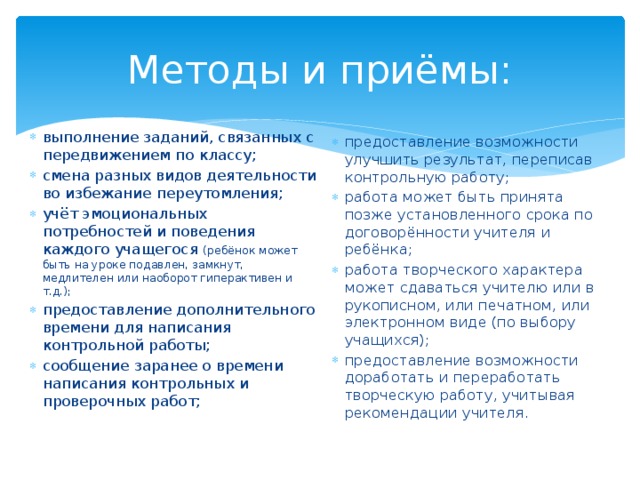 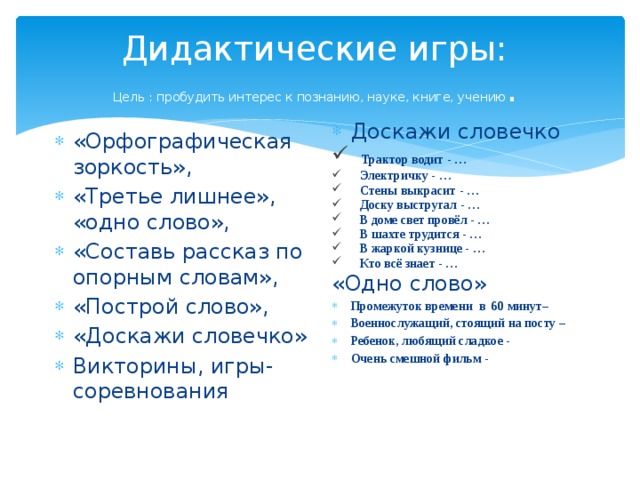 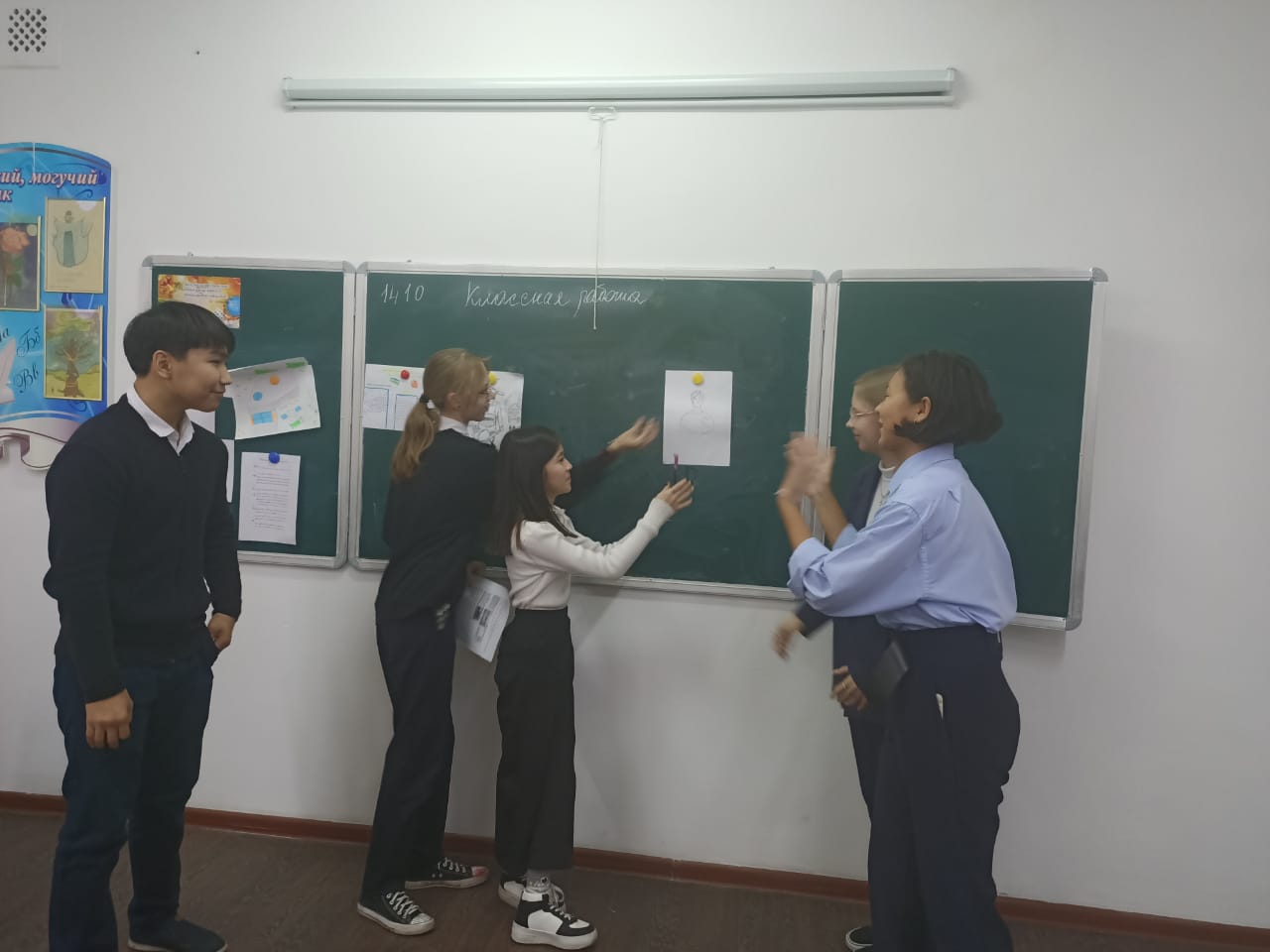 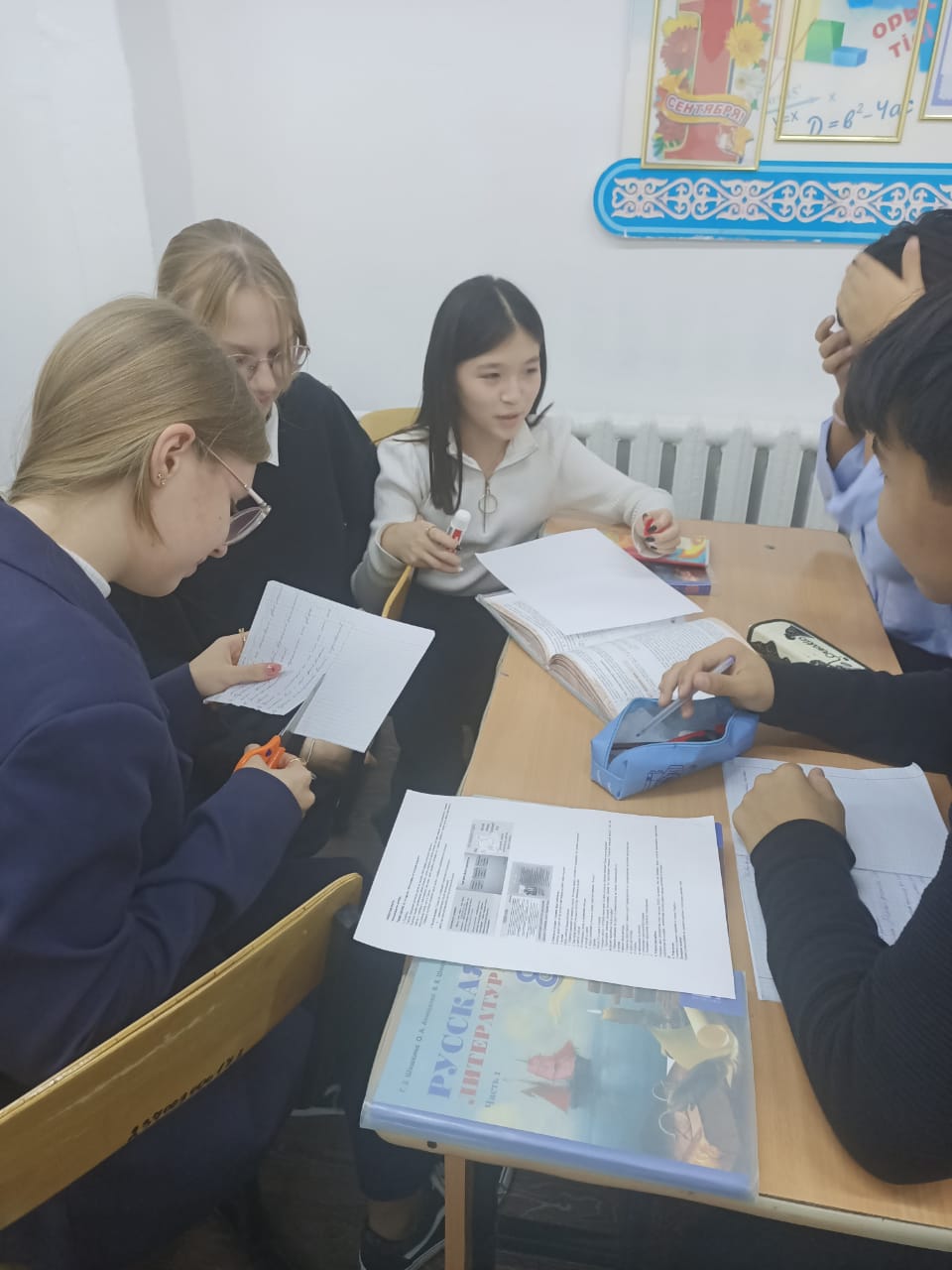 Работа в группах. Эйдос-конспект
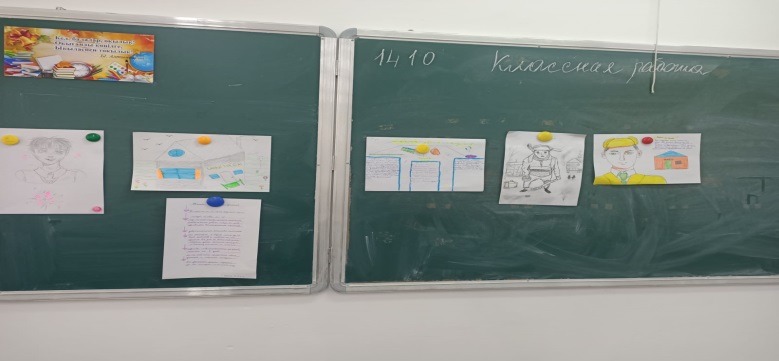 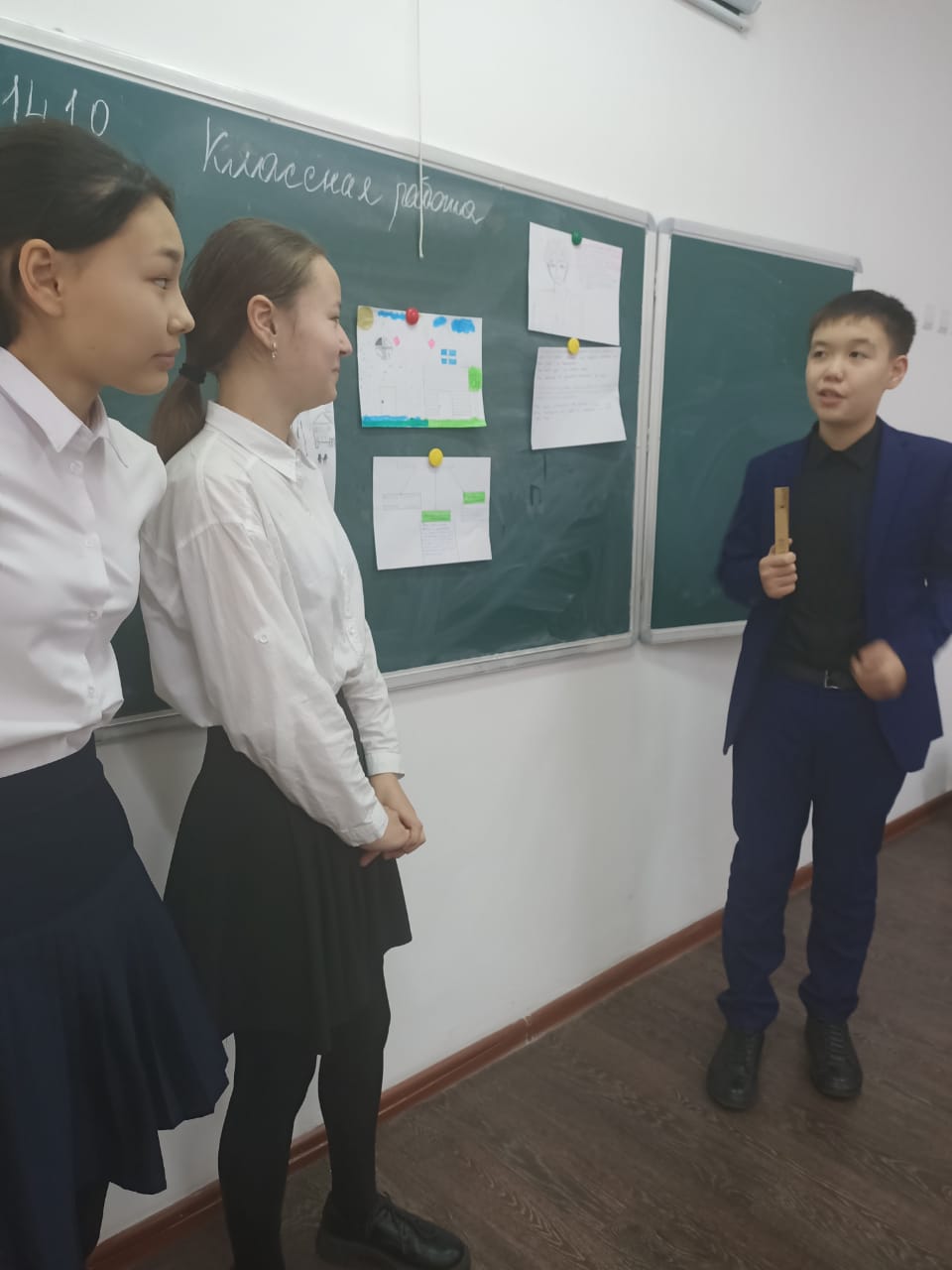 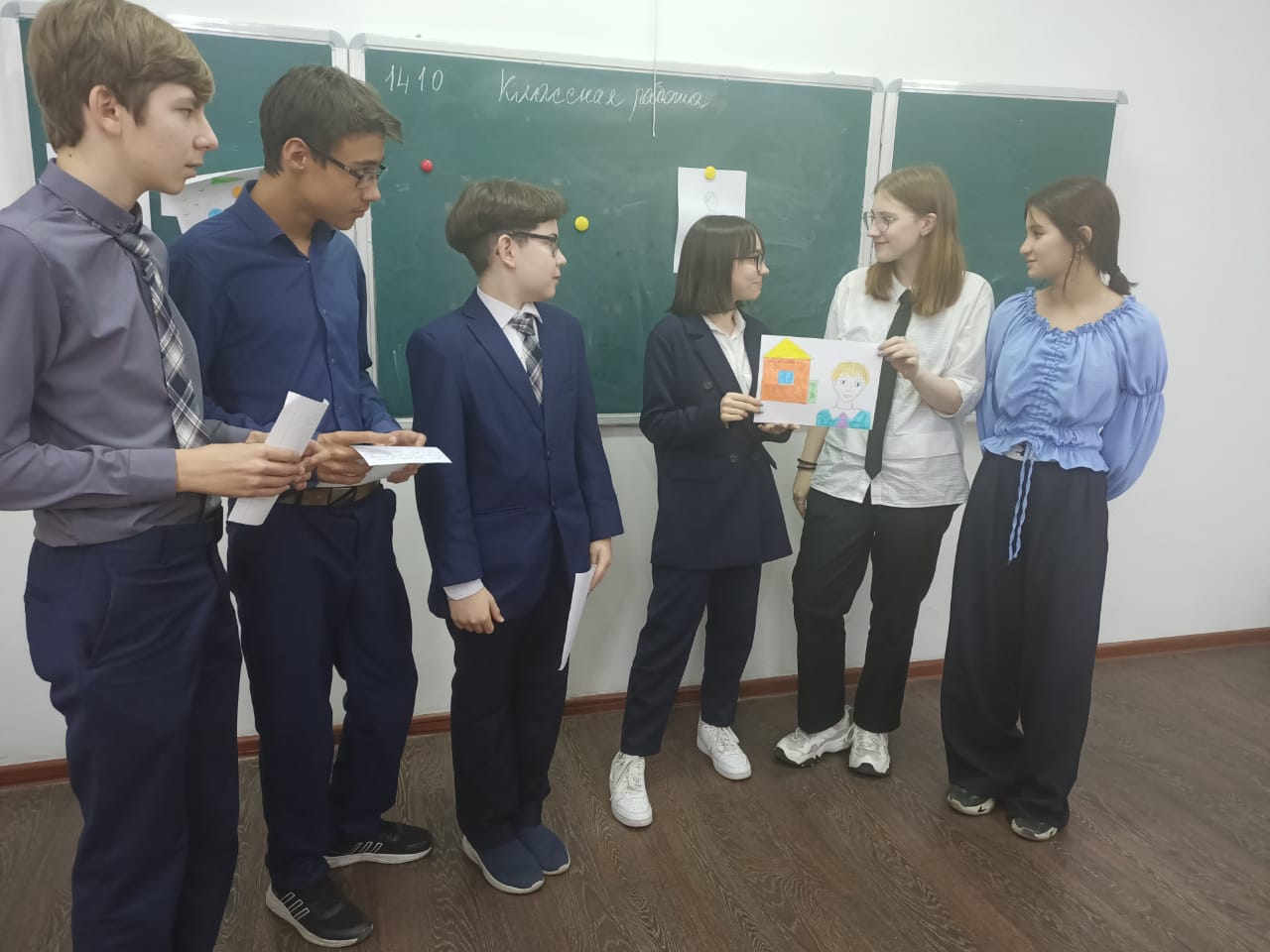 Внеклассная работа
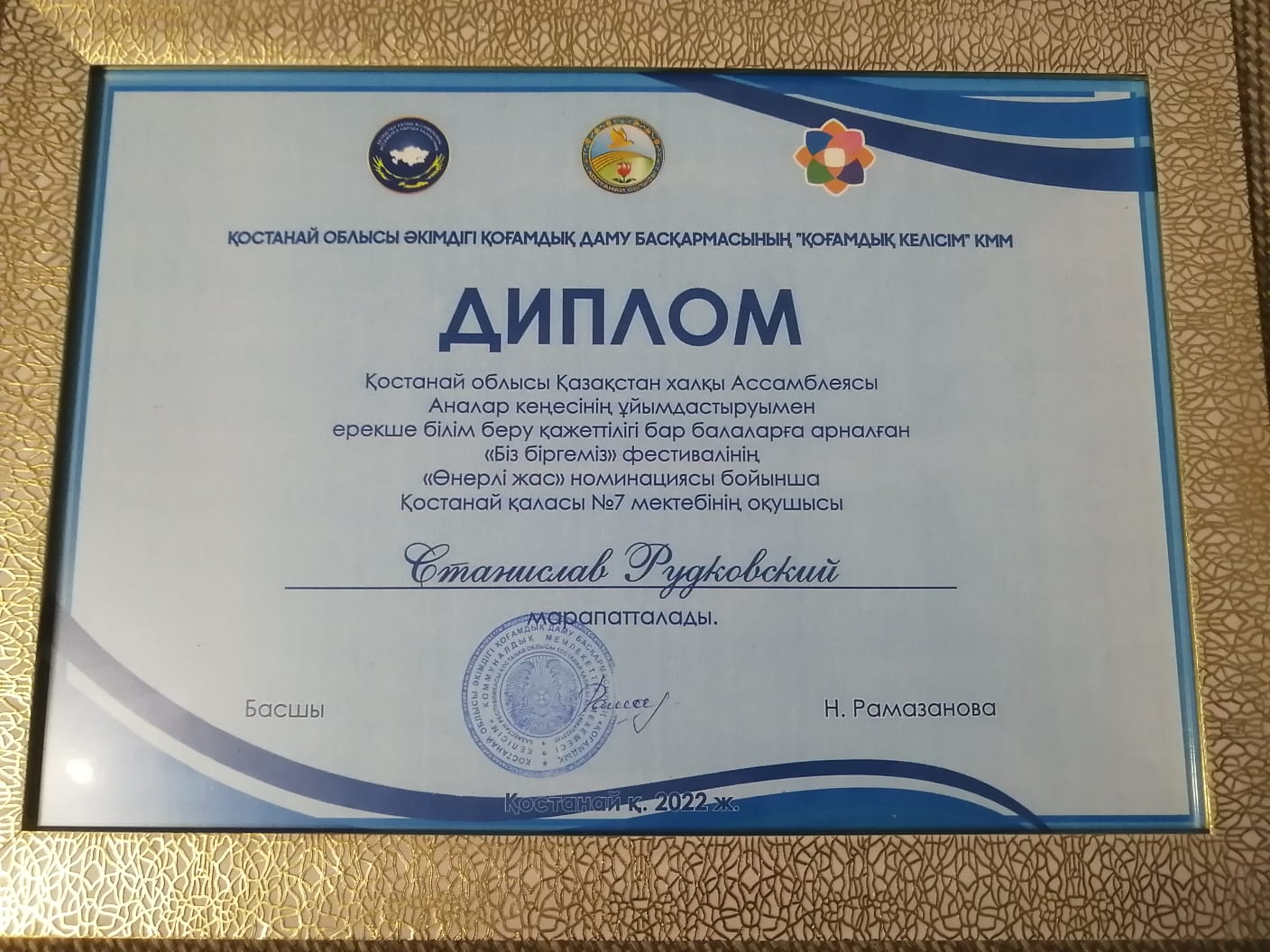 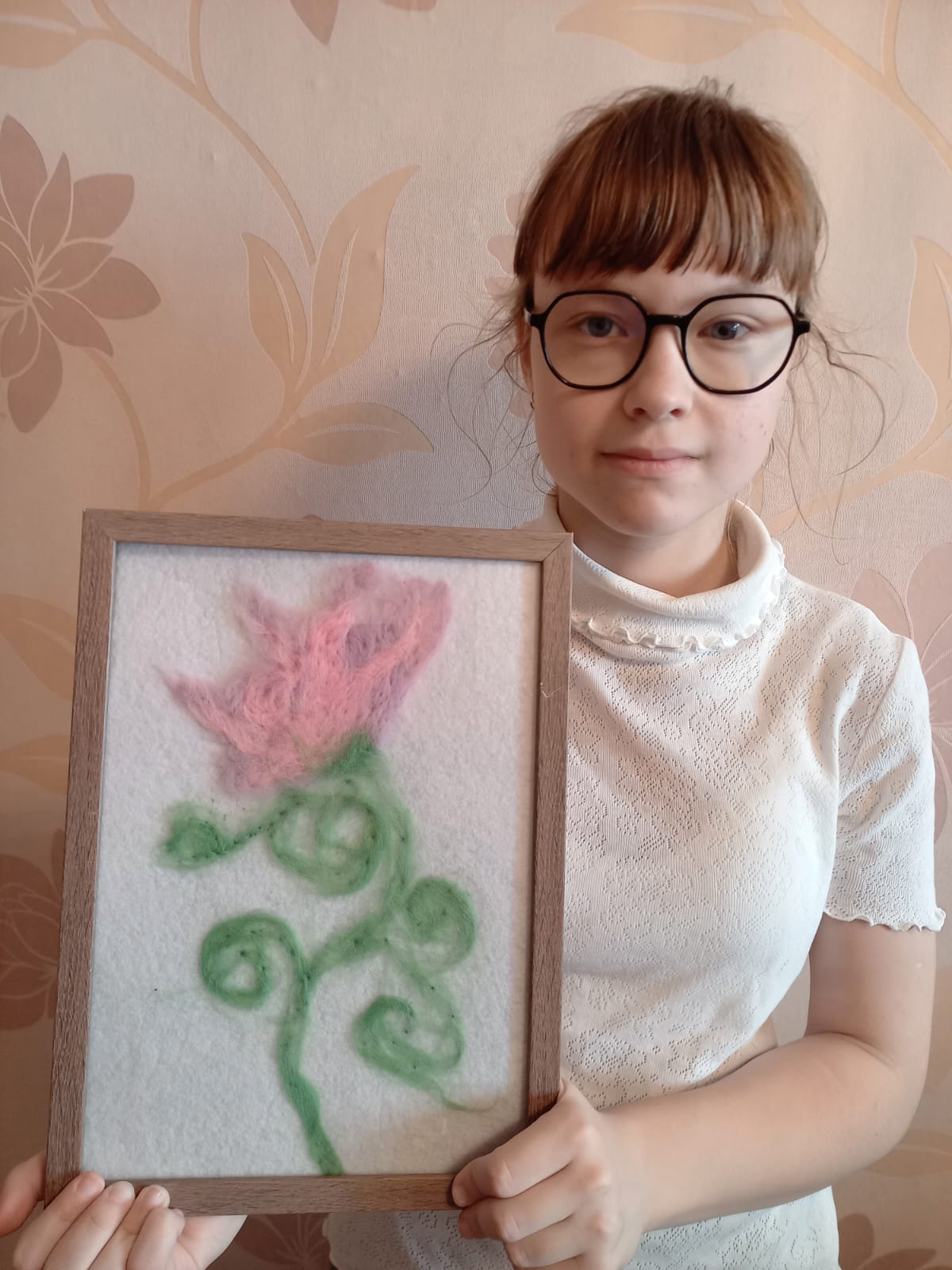 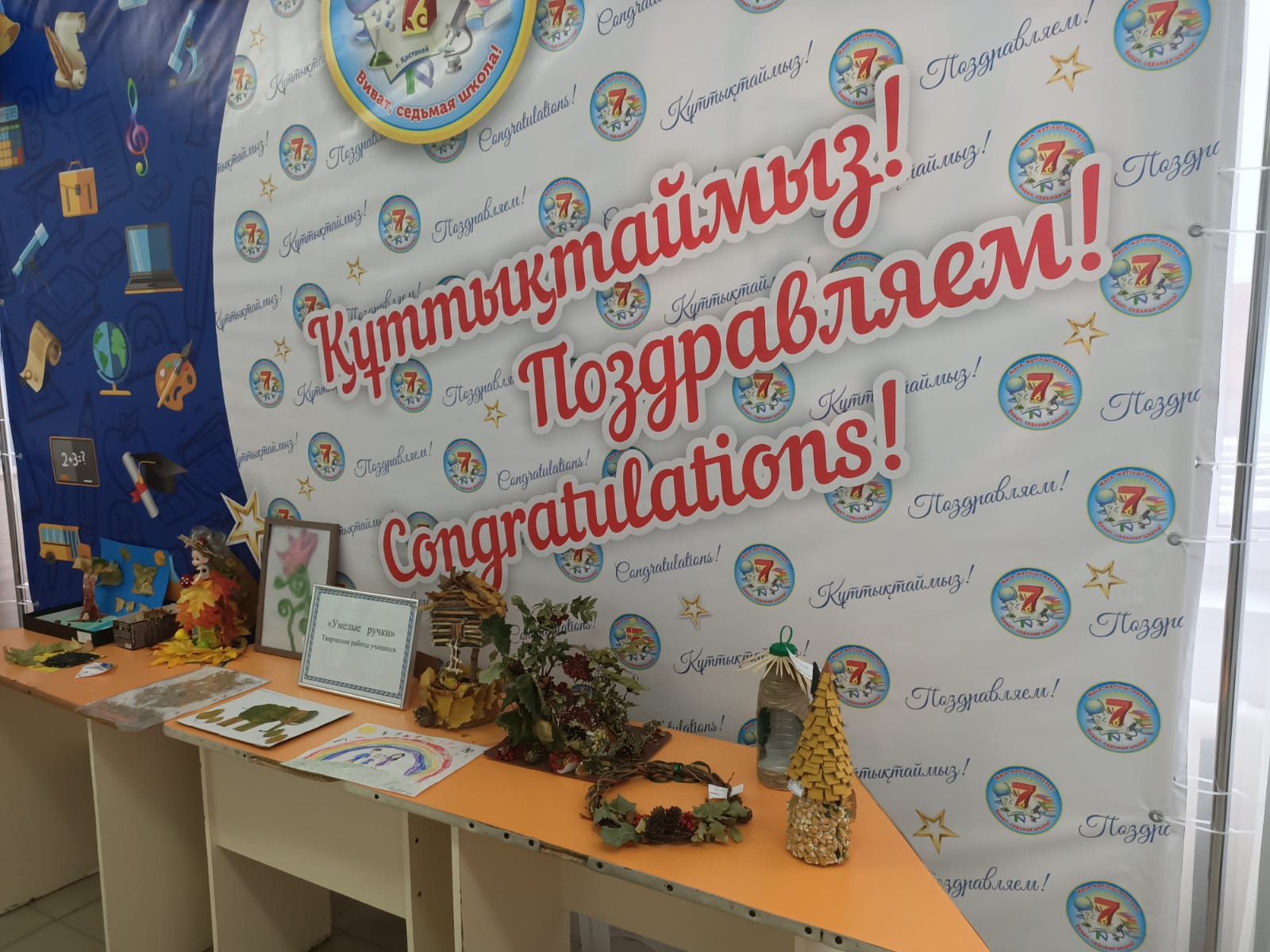 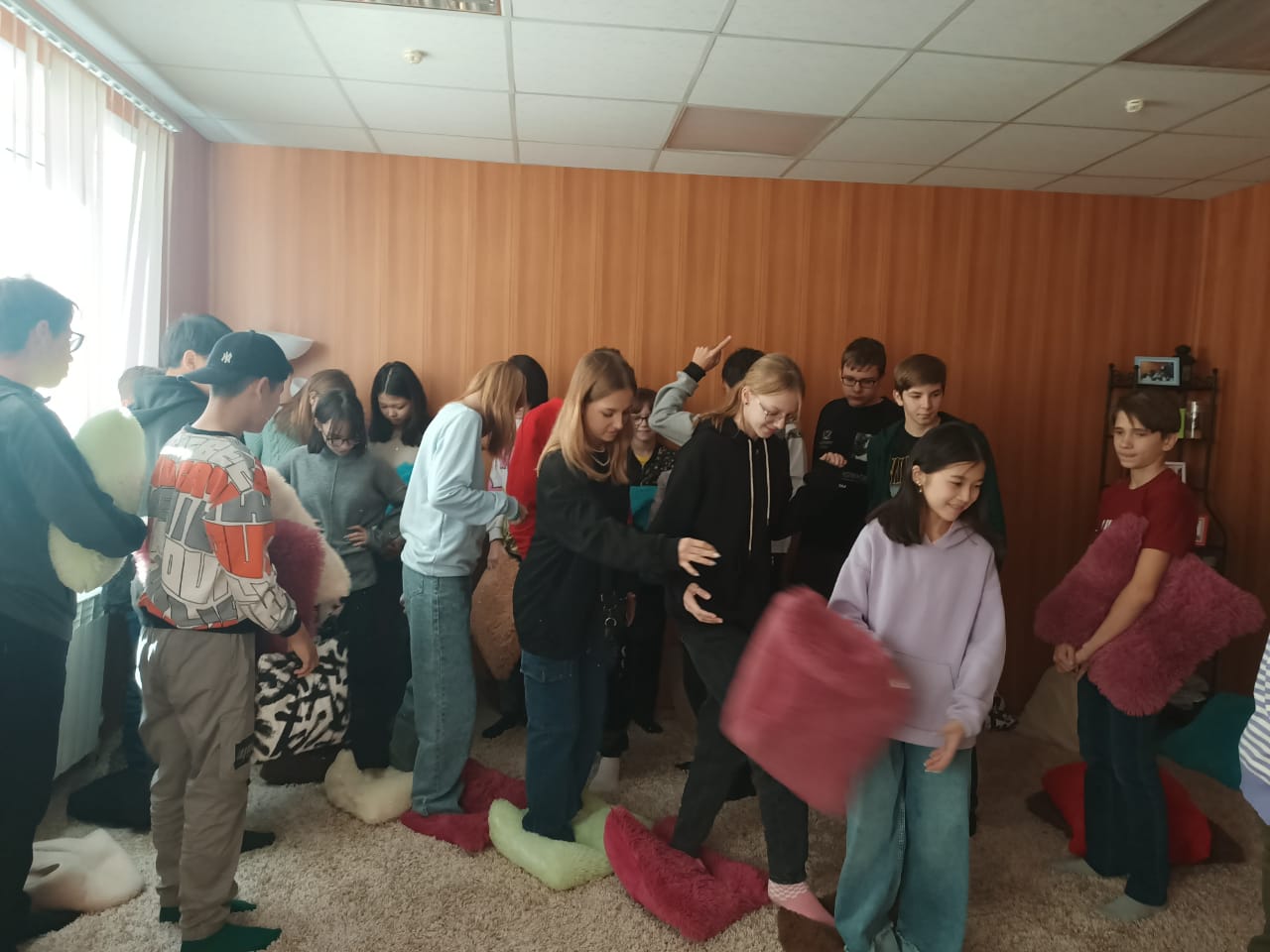 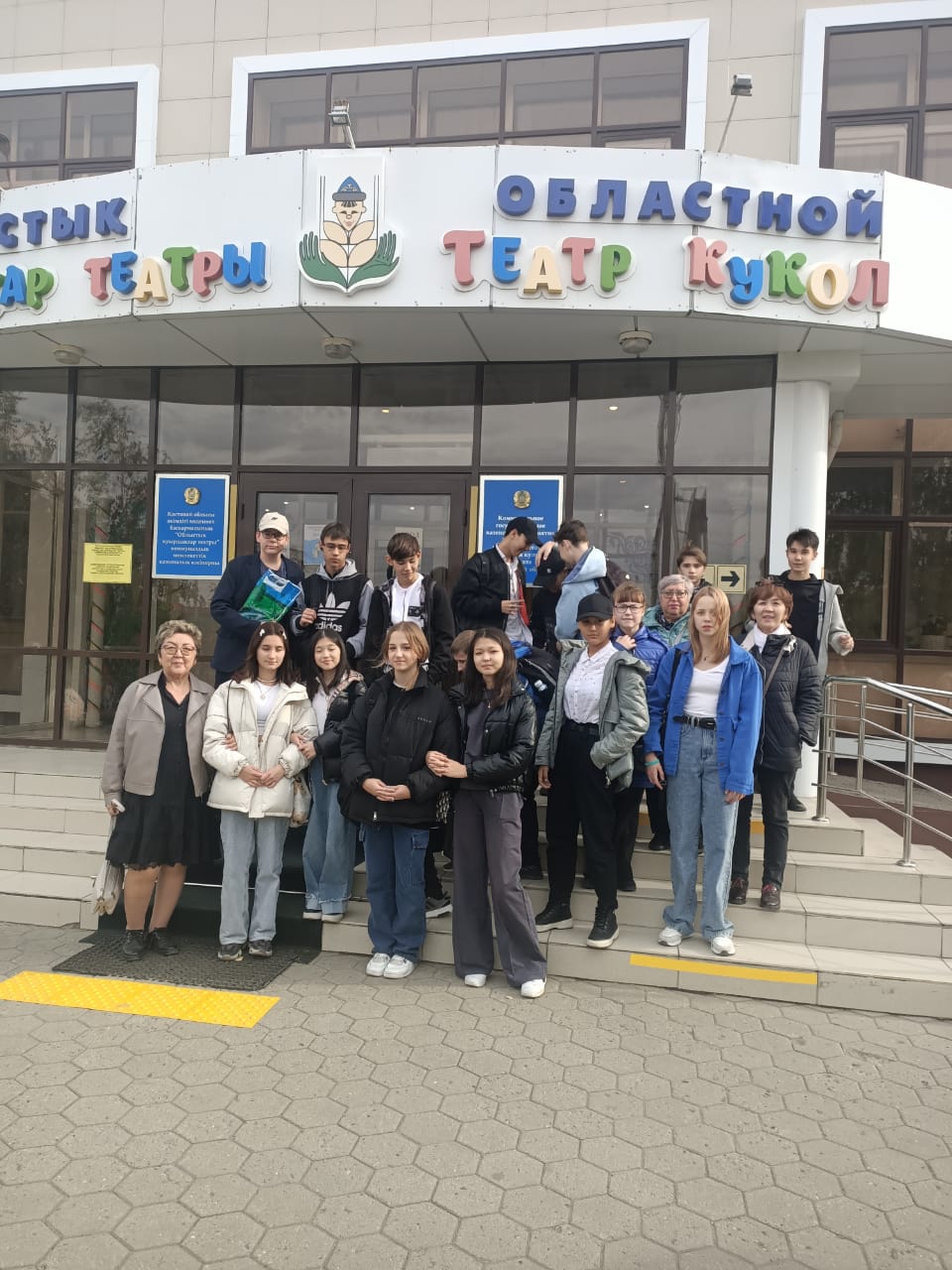 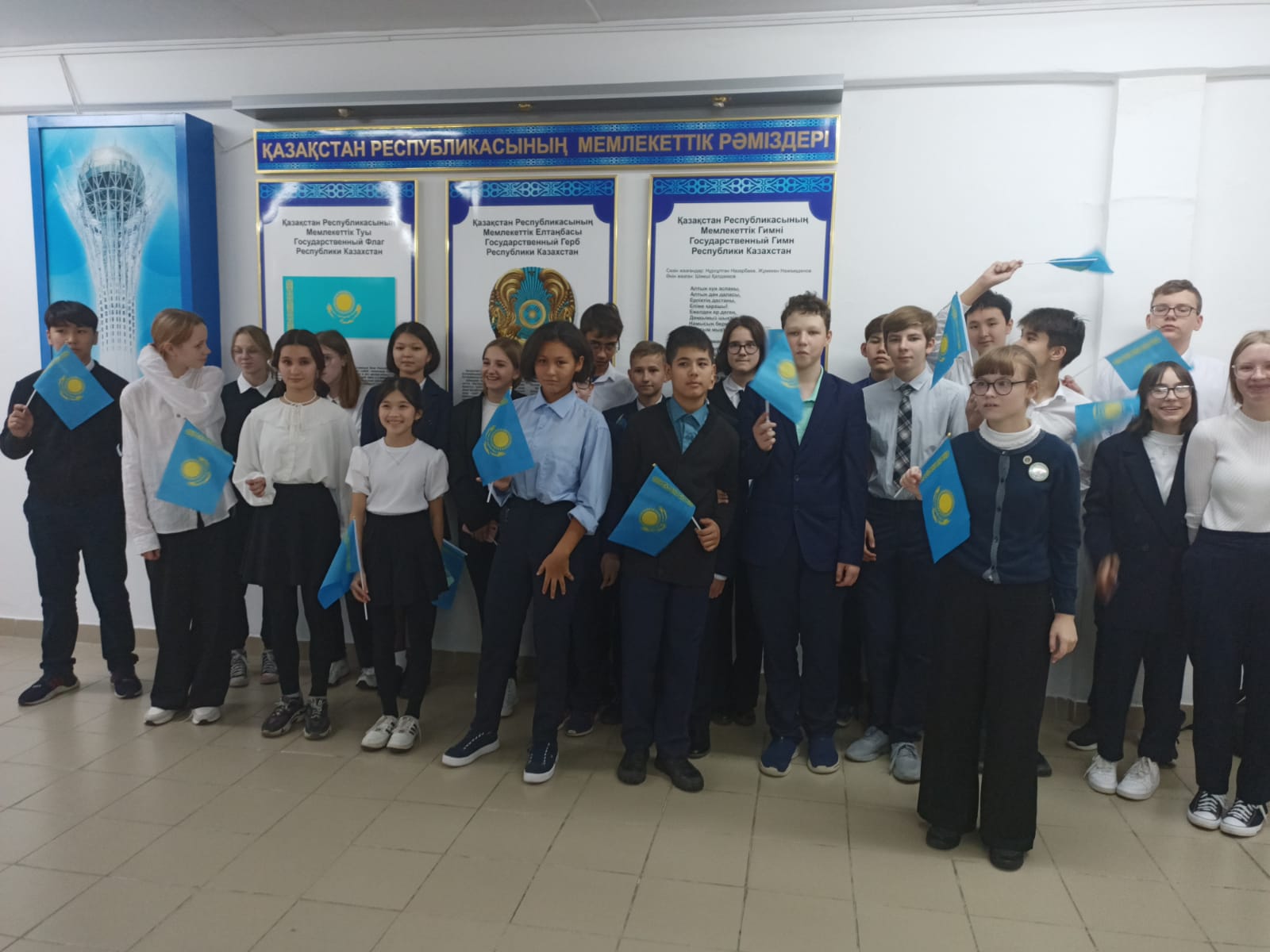 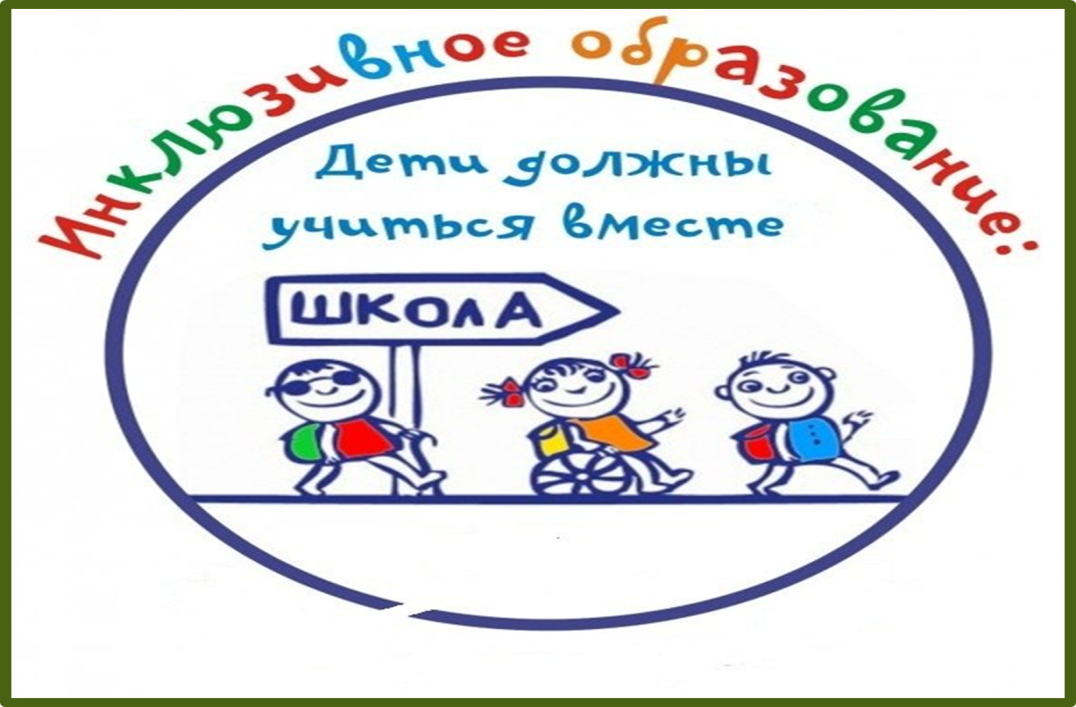